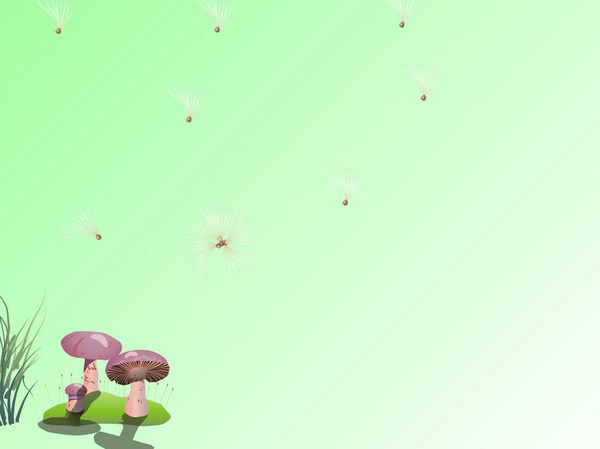 Unit 8The best bed!Lesson 4
Tan Nhut 6 Primary School
Teacher: Huynh Thi Diem Huong
Review
s says /s/
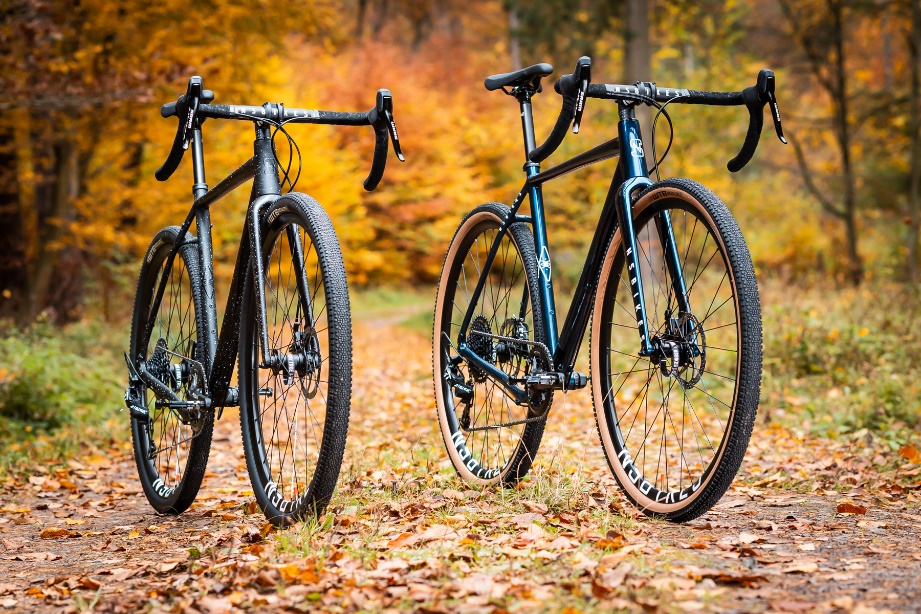 bikes
laughs
it’s
Review
s says /z/
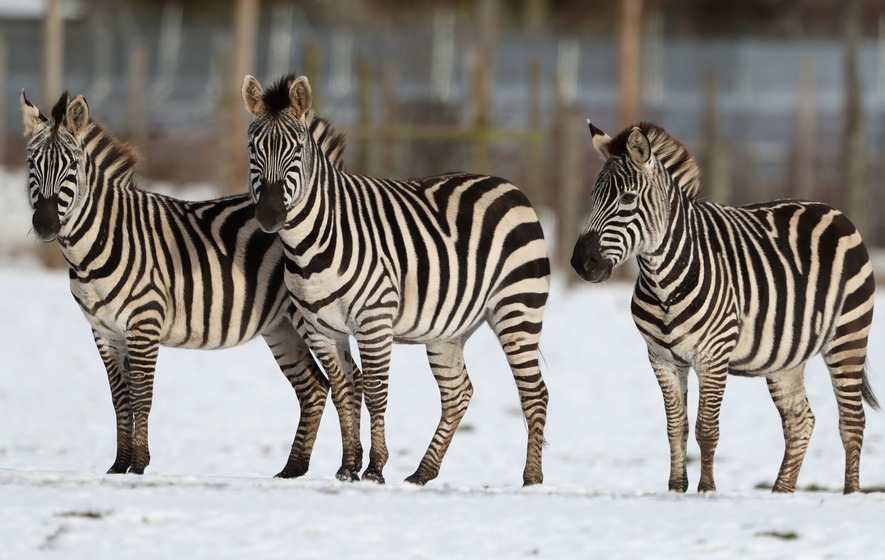 zebras
he’s
plays
Review
s says /iz/
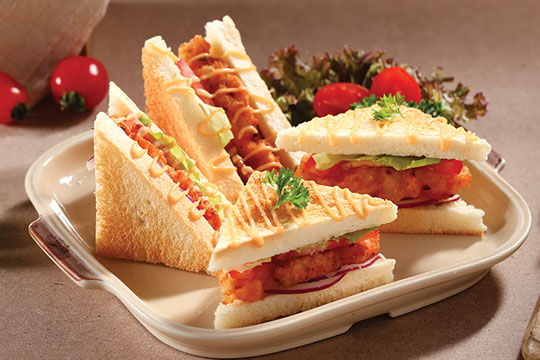 sandwiches
watches
foxes
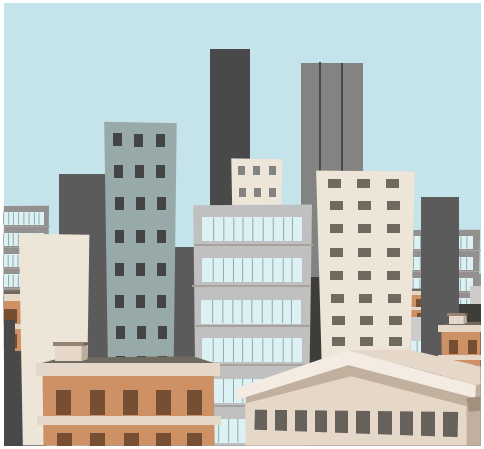 city
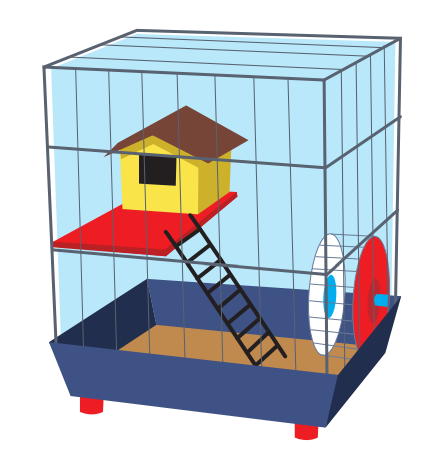 cage
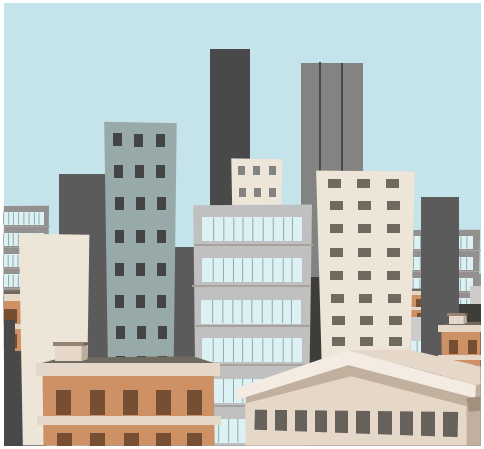 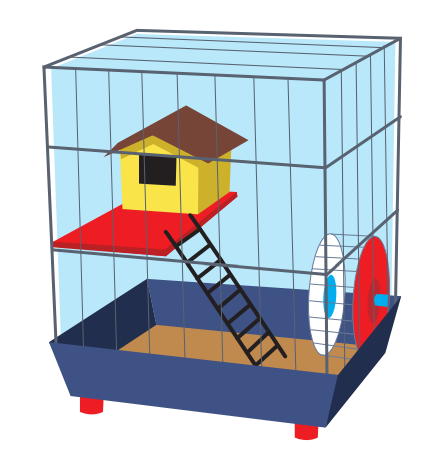 cage
city
/s/
/dʒ/
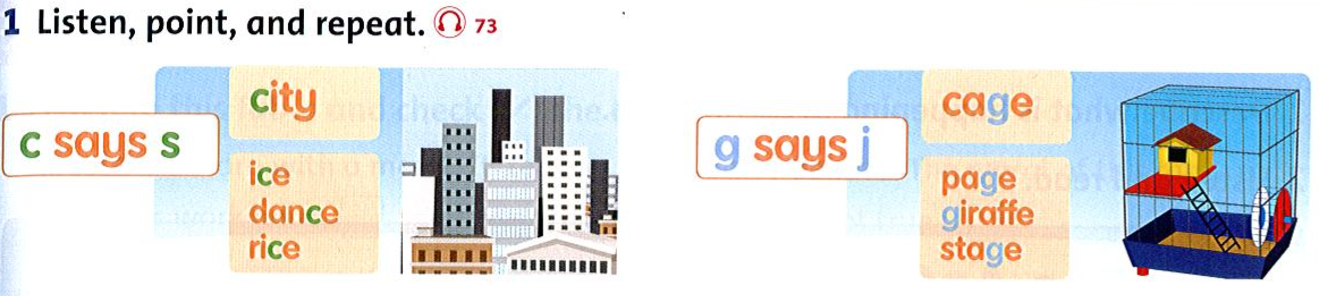 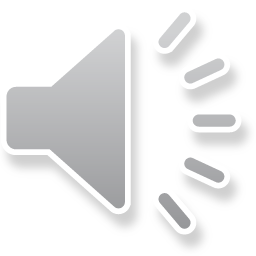 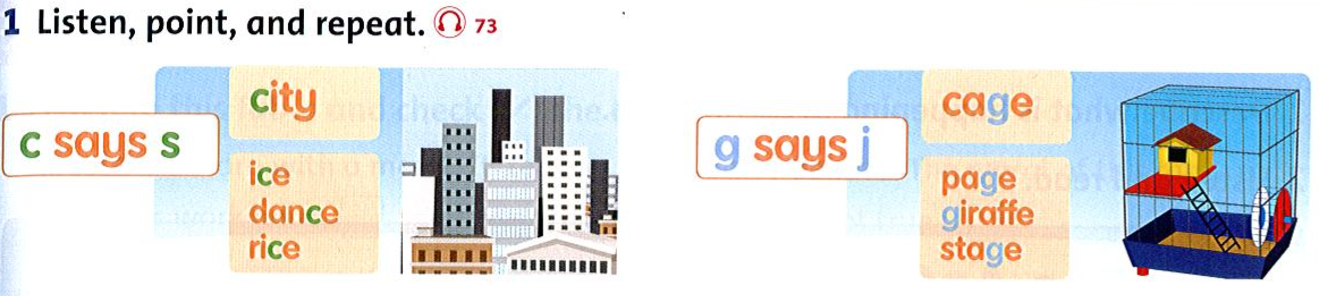 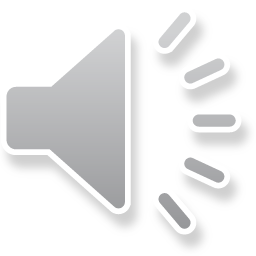 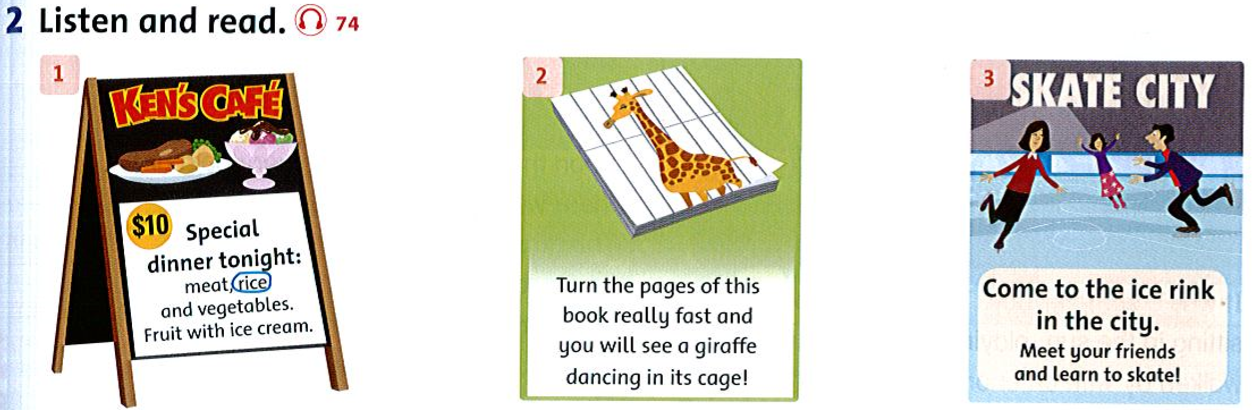 3. Read again. Circle the words with c saying s and underline the words with g sayings j.
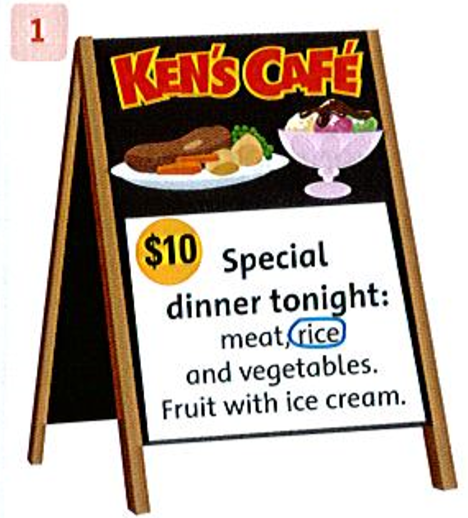 3. Read again. Circle the words with c saying s and underline the words with g sayings j.
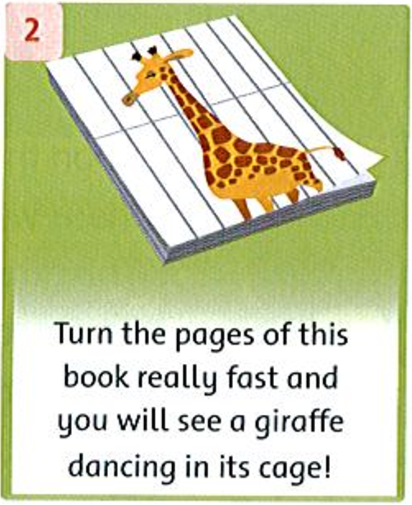 3. Read again. Circle the words with c saying s and underline the words with g sayings j.
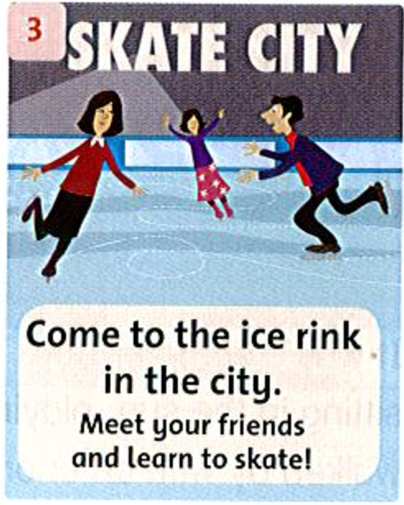 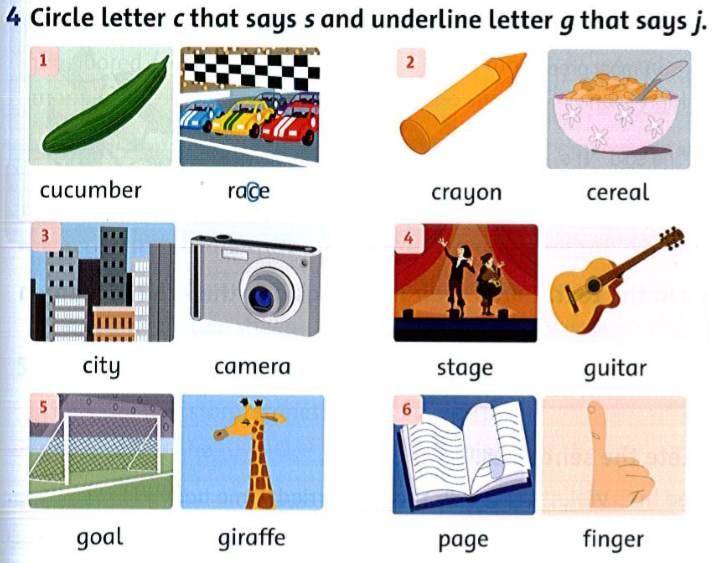 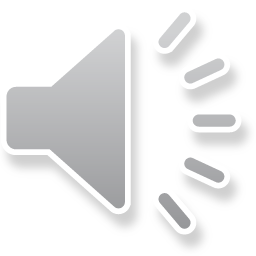 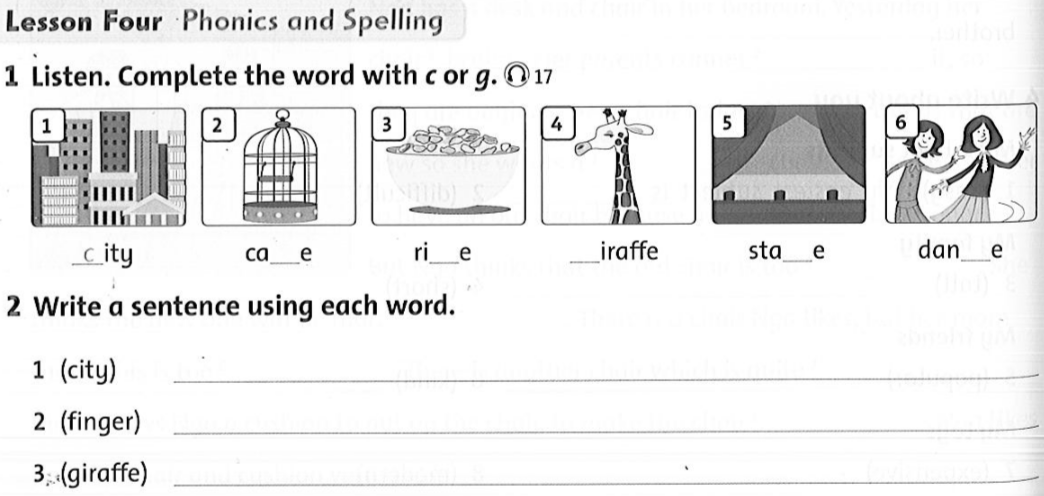 g
g
c
g
c
I like living in the city.
There are ten fingers on my hands.
My favorite animal is giraffe.
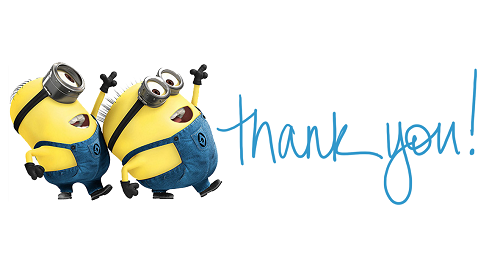